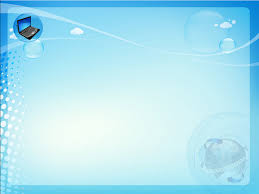 กองทุนหลักประกันสุขภาพเทศบาลตำบลลาดชะโด
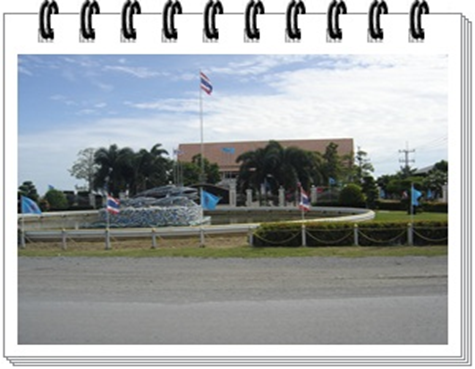 เทศบาลตำบลลาดชะโด
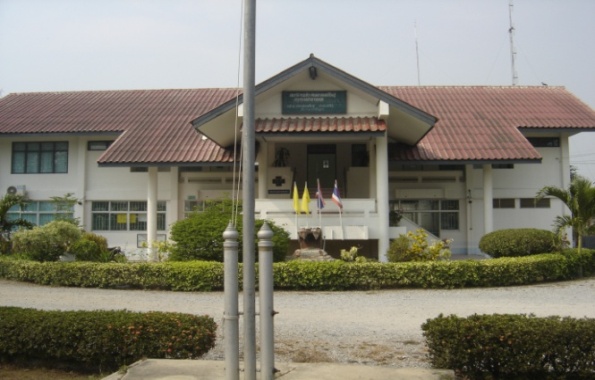 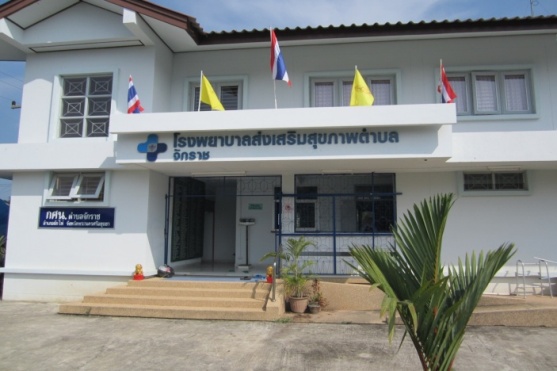 จักราช
หนองน้ำใหญ่
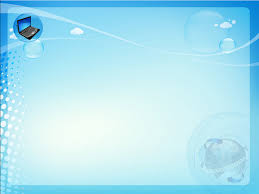 กองทุนหลักประกันสุขภาพเทศบาลตำบลลาดชะโด
ปีงบประมาณ  2558 รวม 2 ตำบล
กลุ่มเด็กปฐมวัย  (0-5  ปี)  งบประมาณ  28,000  บาท
กลุ่มเด็กวัยเรียน (5 – 14 ปี )  งบประมาณ  16,945  บาท
กลุ่มวัยรุ่น (15 – 21 ปี )  งบประมาณ  14,600  บาท
กลุ่มวัยทำงาน (15 – 59 ปี )  งบประมาณ  14,8130  บาท
กลุ่มวัยผู้สูงอายุ ( 60 ปีขึ้นไป )  งบประมาณ  164,800  บาท
รณรงค์ไข้เลือดออก งบประมาณ  200,000  บาท
รวม  572,475  บาท
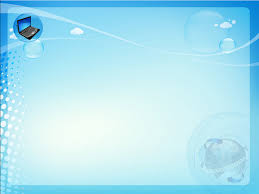 สรุปผลการดำเนินการและเสนอขออนุมัติโครงการ
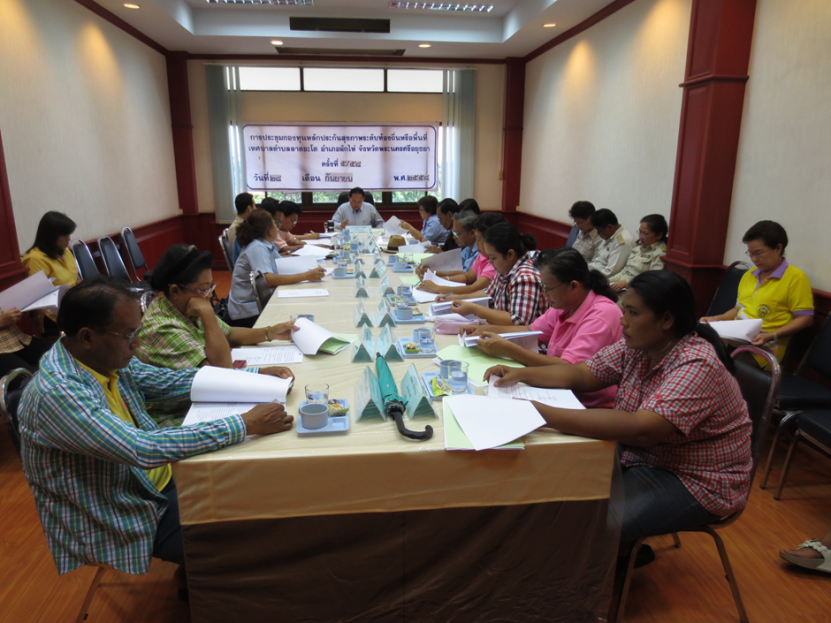 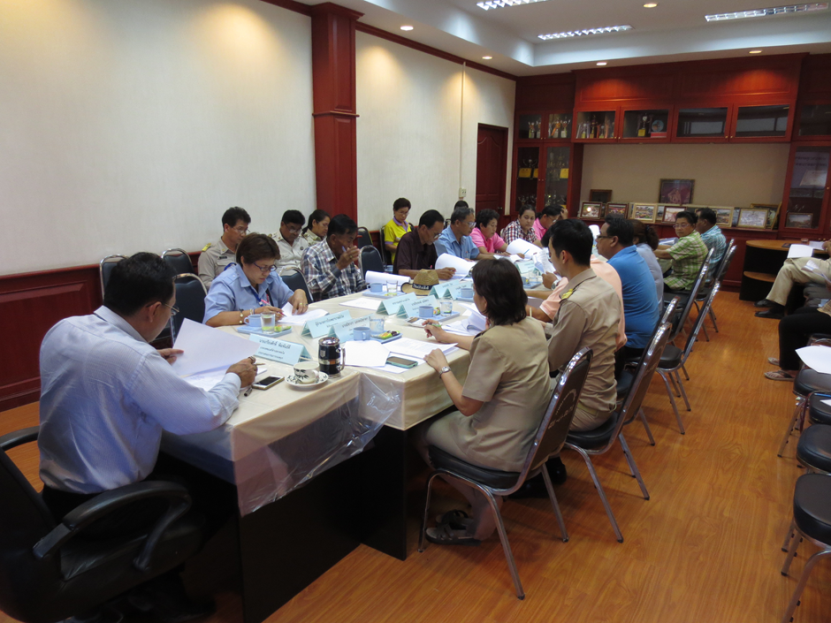 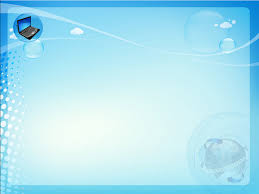 กองทุนหลักประกันสุขภาพเทศบาลตำบลลาดชะโด
ปีงบประมาณ  2559 รวม 2 ตำบล
	กลุ่มเด็กปฐมวัย  (0-5  ปี)  งบประมาณ  15,150  บาท
	กลุ่มเด็กวัยเรียน (5 – 14 ปี )  งบประมาณ  17,095  บาท
	กลุ่มวัยทำงาน (15 – 59 ปี )  งบประมาณ  90,190  บาท
	กลุ่มวัยผู้สูงอายุ ( 60 ปีขึ้นไป )  งบประมาณ  322,600  บาท
	กิจกรรมอื่นๆ  งบประมาณ  200,000  บาท
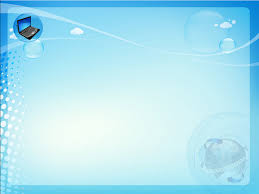 กองทุนหลักประกันสุขภาพเทศบาลตำบลลาดชะโด
กลุ่มวัยผู้สูงอายุ ( 60 ปีขึ้นไป )  งบประมาณ  322,600  บาท
คิดเป็นร้อยละ  50
โครงการชาวลาดชะโดใส่ใจสุขภาพ  
พัตนาศักยภาพผู้ดูแลผู้สูงอายุ 
( Care  Giver )
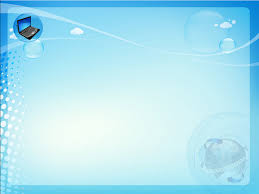 ประชุมวางแผนดำเนินงาน
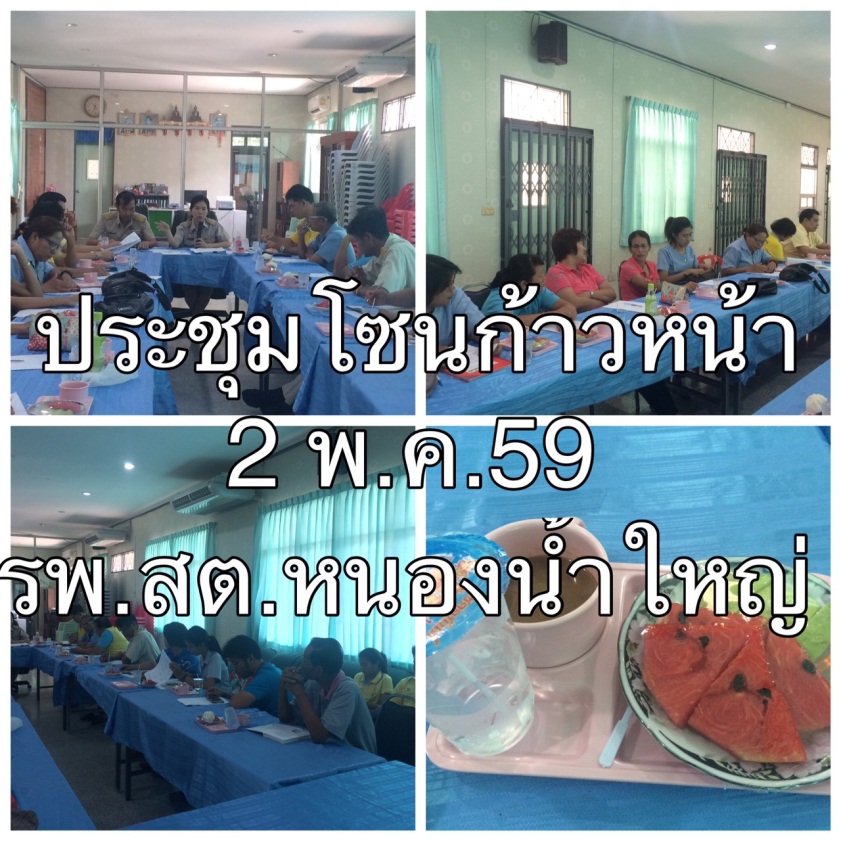 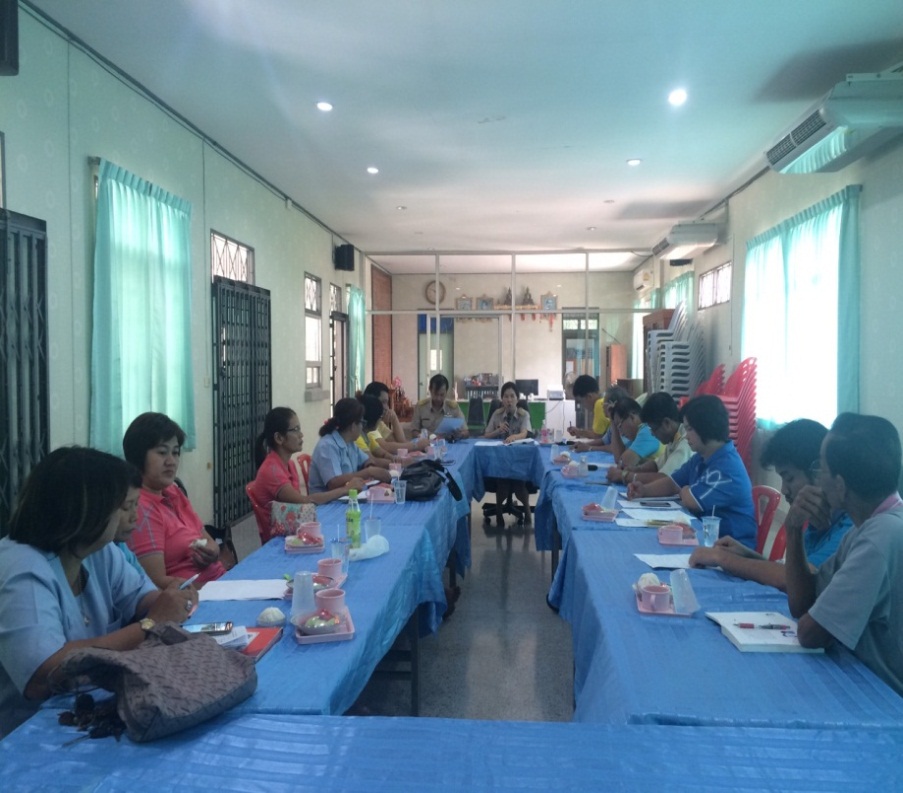 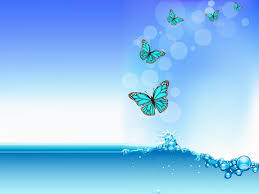 กองทุนหลักประกันสุขภาพเทศบาลตำบลลาดชะโด
รพ.สต.หนองน้ำใหญ่และรพ.สต.จักราช
ร่วมด้วย
อบต.ดอนลาน  รพ.สต.ดอนลานและรพ.สต.ลำตะเคียน
อบต.หน้าโคก  รพ.สต.หน้าโคก
อบต.ลาดชิด  รพ.สต.ลาดชิด
อบต.ท่าดินแดง  รพ.สต.ท่าดินแดง
อบต.ลาดน้ำเค็ม  รพ.สต.ลาดน้ำเค็มและรพ.สต.โคกช้าง
รวม  69  คน
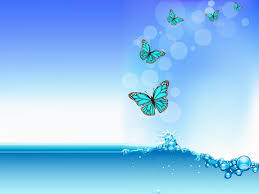 ภาพกิจกรรม
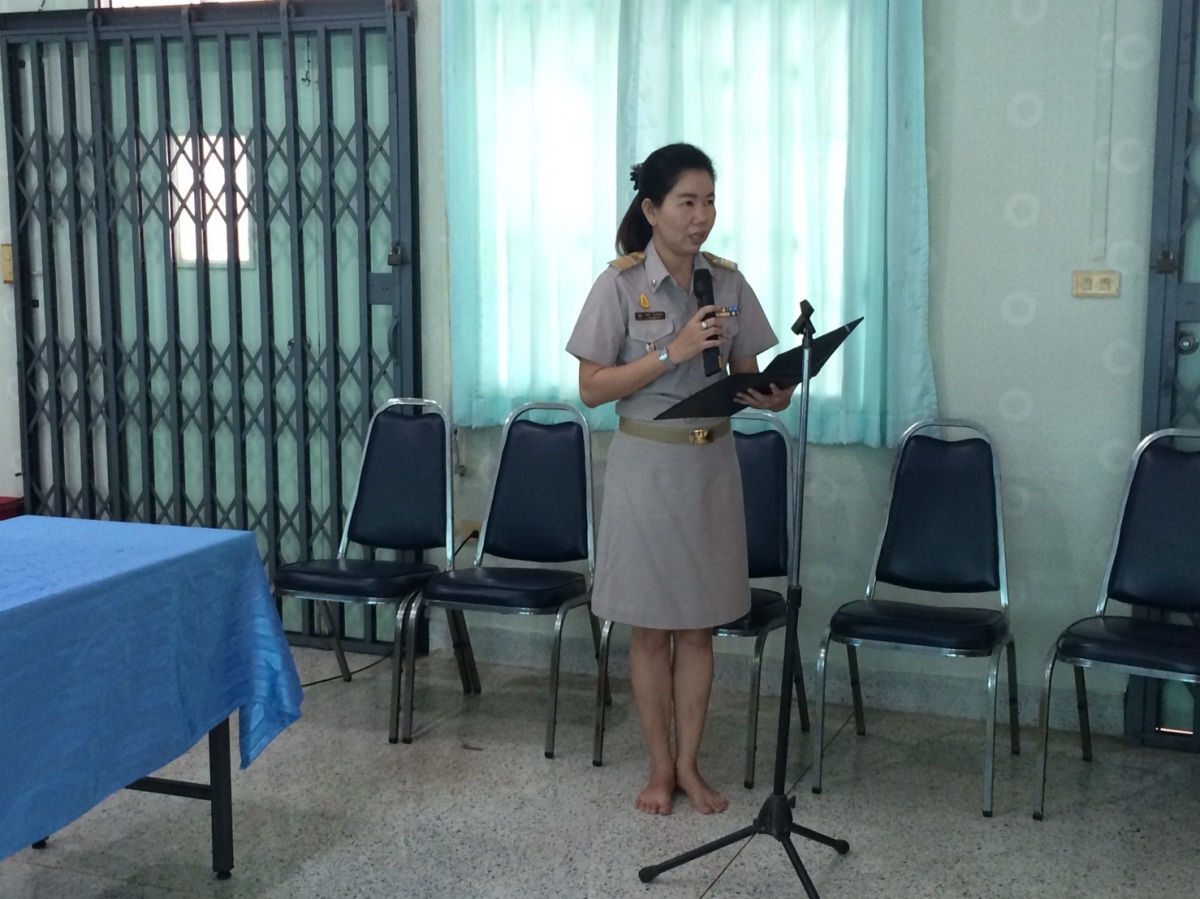 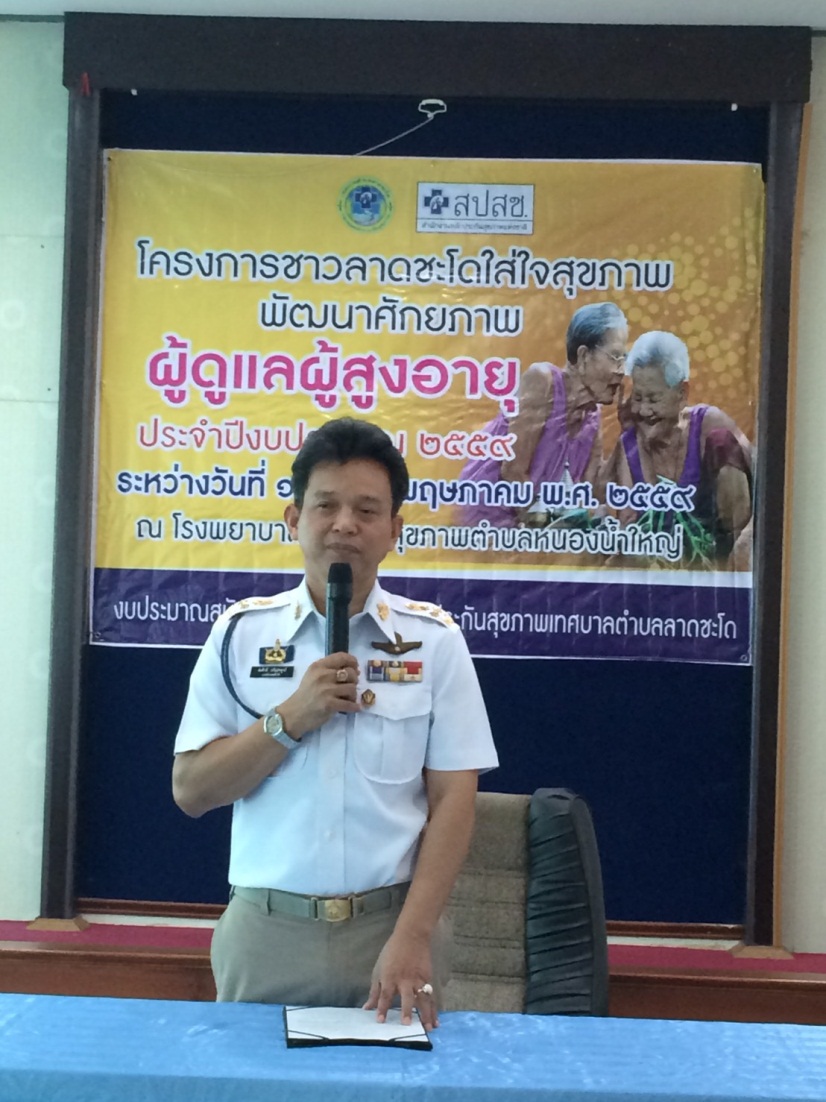 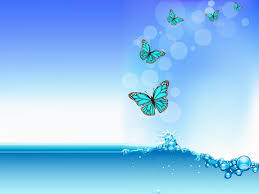 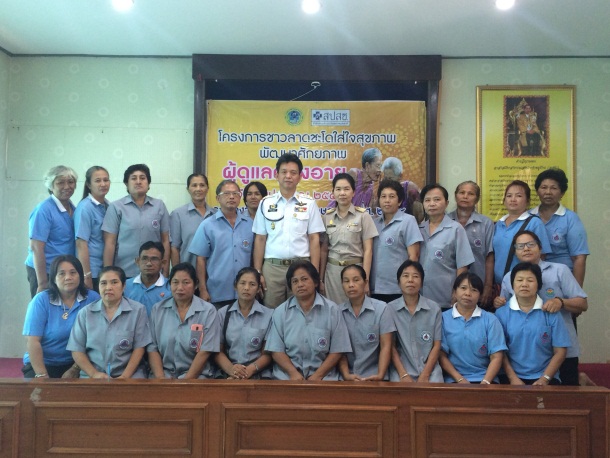 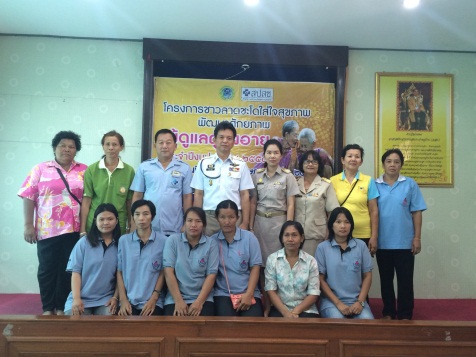 ตำบลหนองน้ำใหญ่และตำบลจักราช
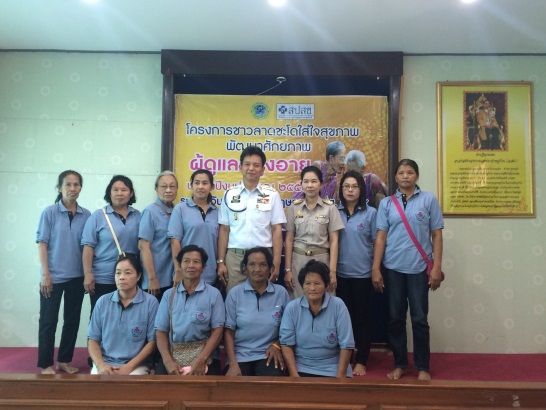 ตำบลดอนลานและตำบลลำตะเคียน
ตำบลหน้าโคก
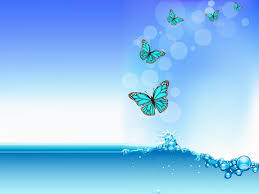 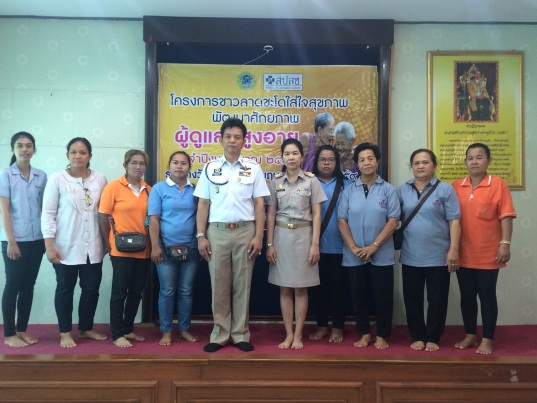 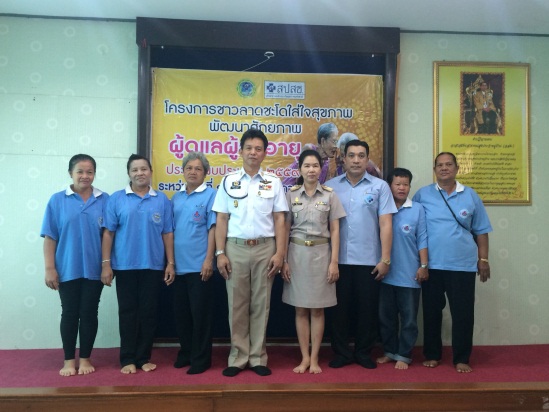 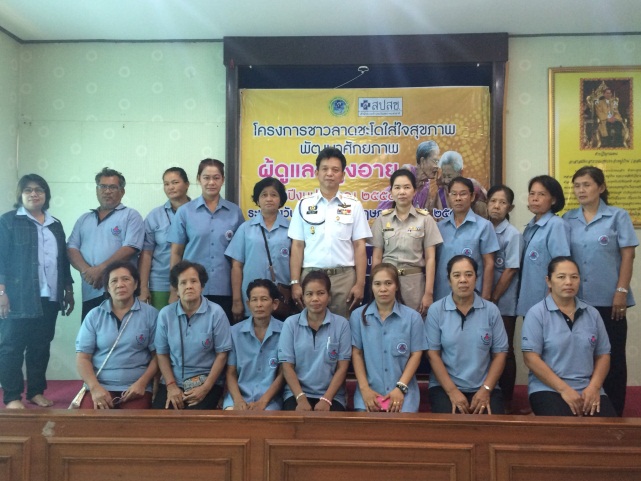 ตำบลลาดชิด
ตำบลท่าดินแดง
ตำบลลาดน้ำเค็มและตำบลโคกช้าง
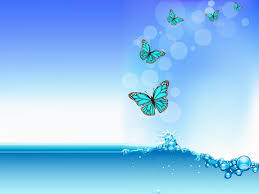 ภาพกิจกรรม วันที่ 1
1.ความจำเป็นของการดูแลผู้สูงอายุและแนวคิดเกี่ยวกับผู้สูงอายุ
2.โรคที่พบบ่อยในผู้สูงอายุ
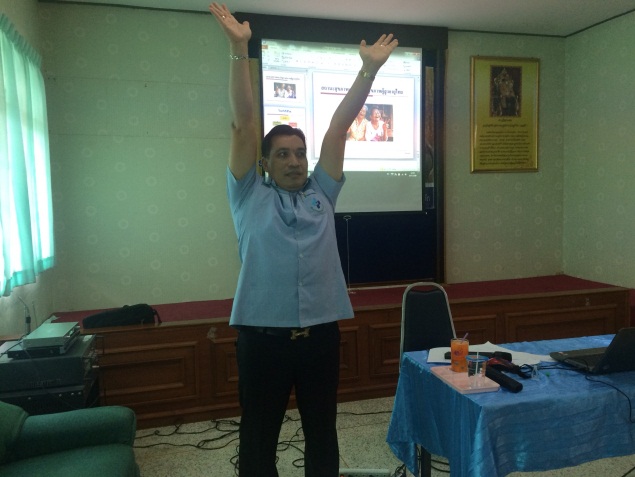 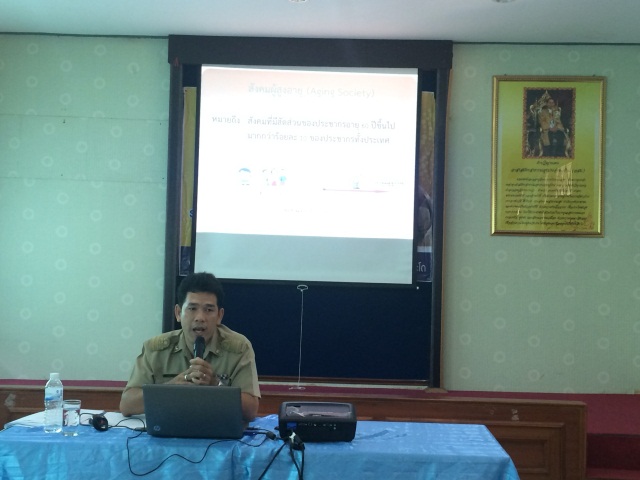 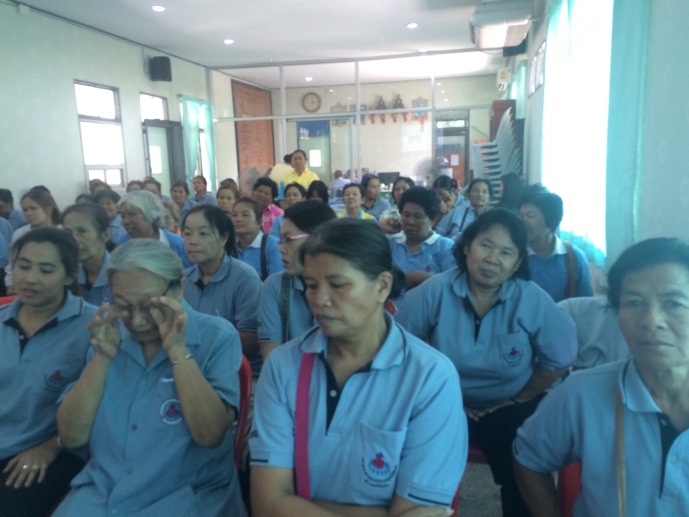 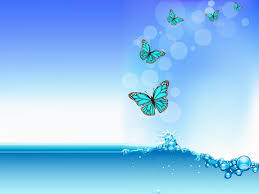 ภาพกิจกรรม วันที่ 2
3.ภาวะวิกฤติกับการปฐมพยาบาล
4.การช่วยเหลือผู้สูงอายุเบื้องต้น
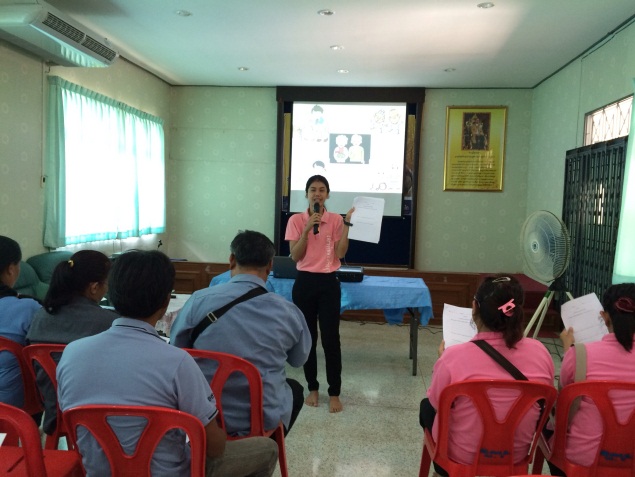 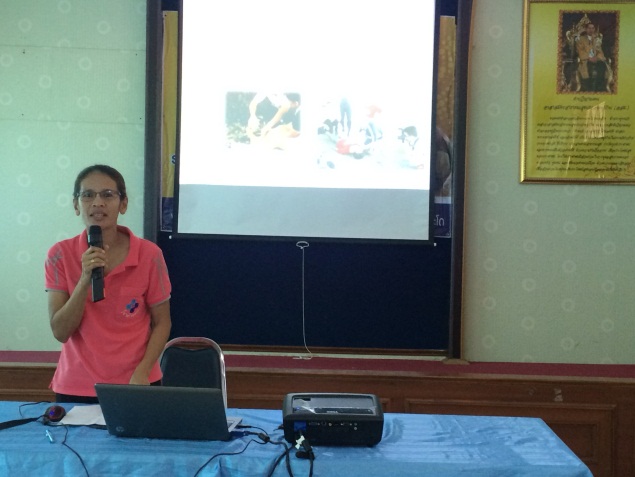 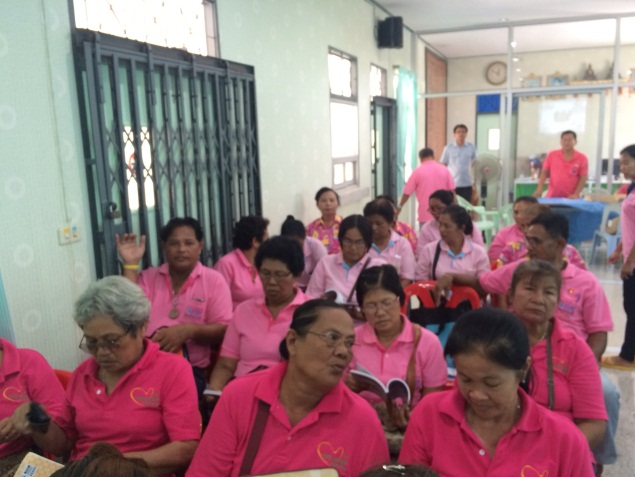 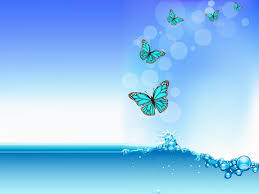 ภาพกิจกรรม วันที่ 3
5.การดูแลช่วยเหลือผู้สูงอายุที่ช่วยเหลือตัวเองไม่ได้
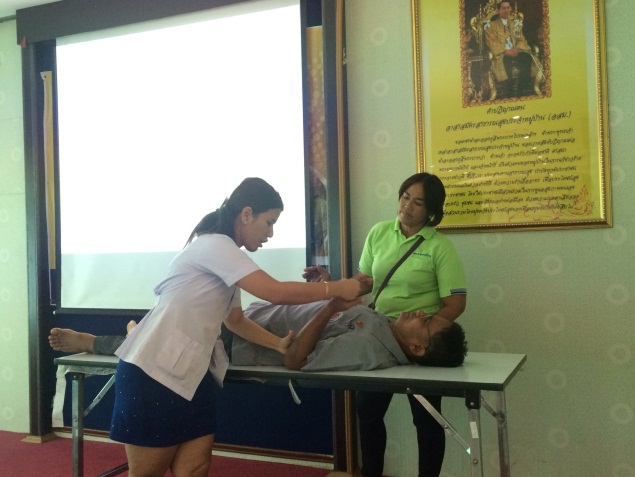 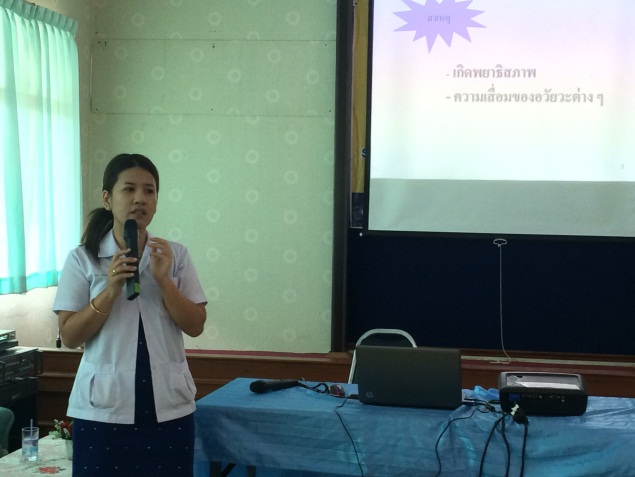 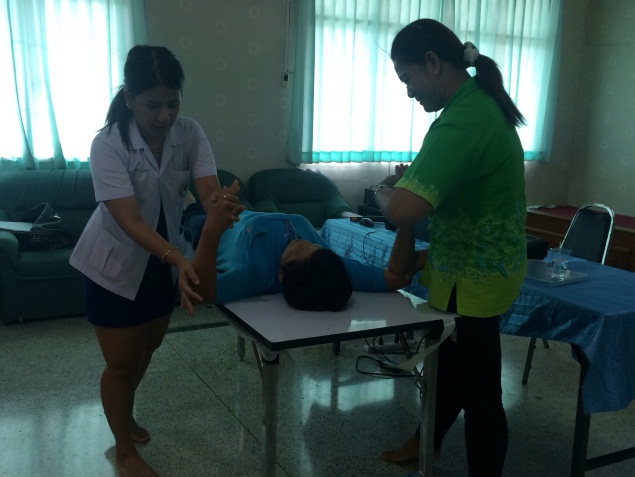 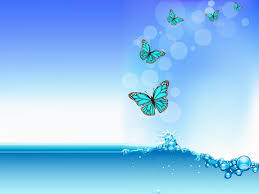 ภาพกิจกรรม  วันที่ 4
6.การใช้ยาในวัยผู้สูงอายุ
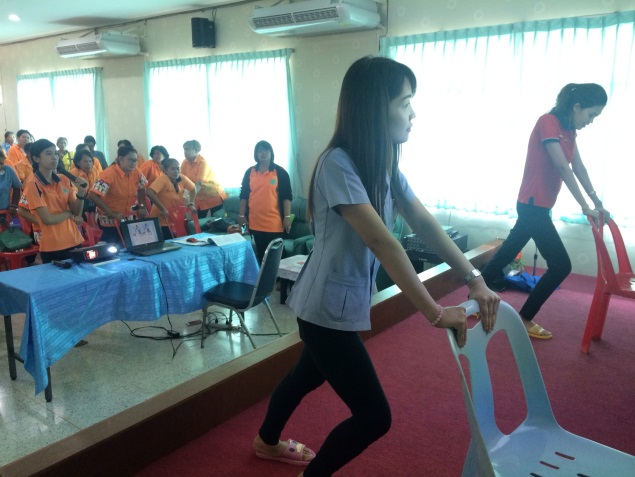 7.การส่งเสริมสุขภาพผู้สูงอายุ
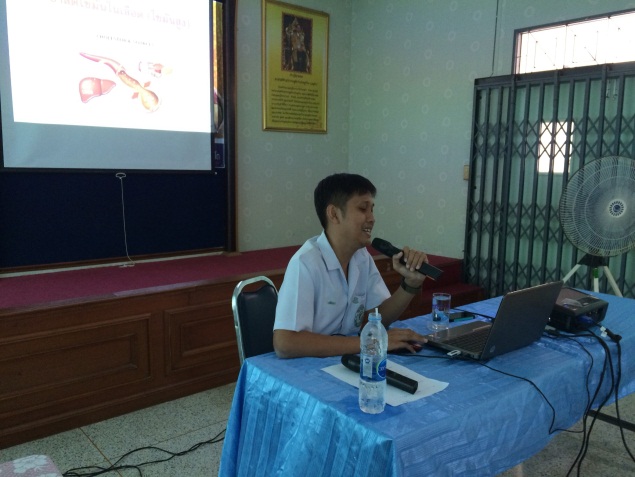 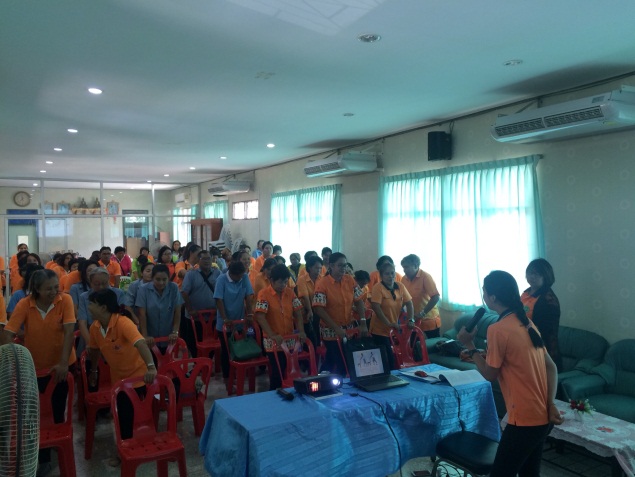 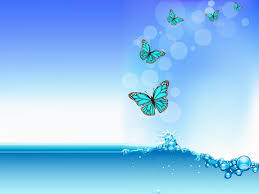 ภาพกิจกรรม วันที่ 5
8.สุขภาพจิตกับผู้สูงอายุ/การดูแลตนเองเพื่อคลายเครียด
9.การจัดสภาพแวดล้อมที่เหมาะสม
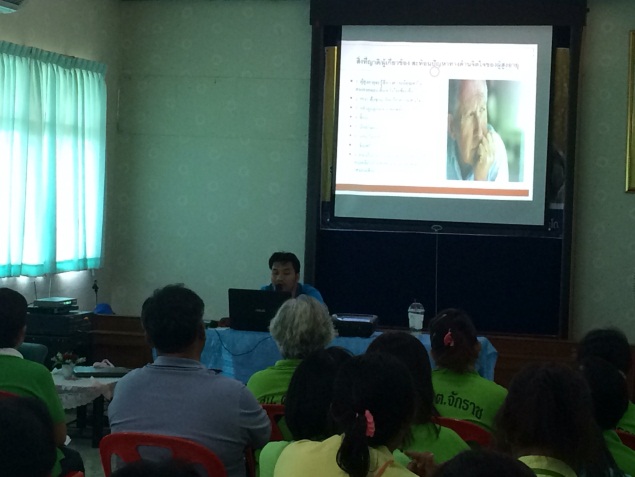 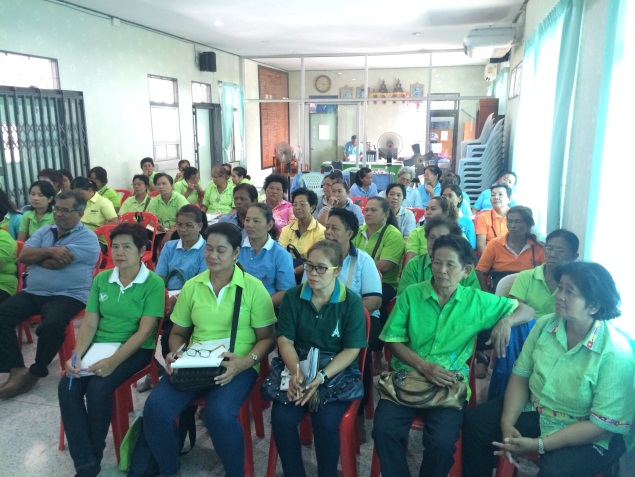 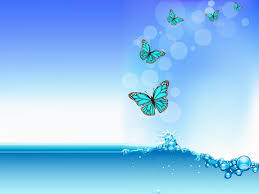 ภาพกิจกรรม  วันที่ 6
10.ภูมิปัญญาชาวบ้านกับการดูแลสุขภาพผู้สูงอายุ
11.สิทธิผู้สูงอายุตามรัฐธรรมนูญ/กฎหมายแรงงานที่ควรรู้
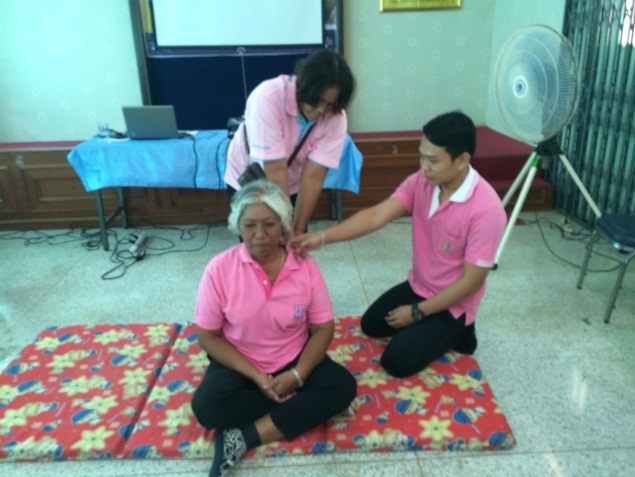 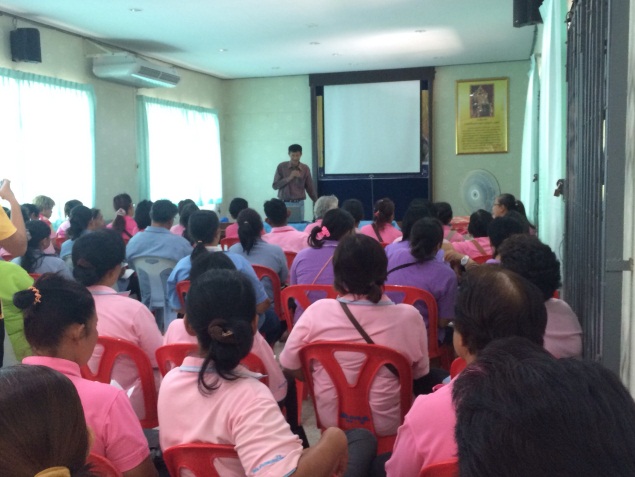 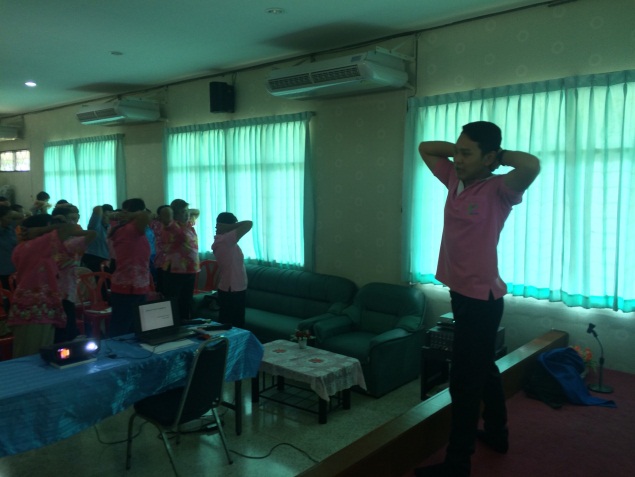 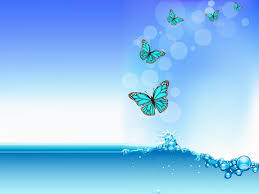 ภาพกิจกรรม  วันที่ 7
12.บทบาทและจริยธรรมของผู้ดูแลผู้สูงอายุ
13.การจัดกิจกรรมนันทนาการเพื่อผู้สูงอายุ
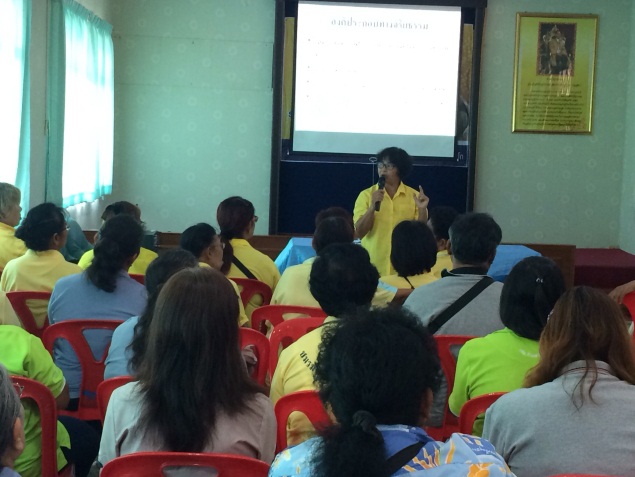 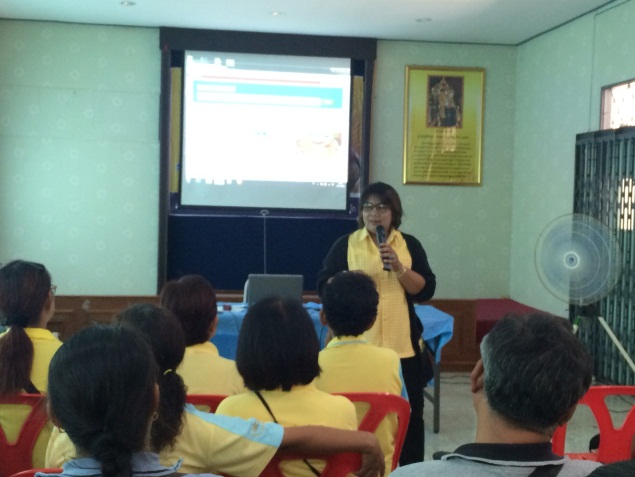 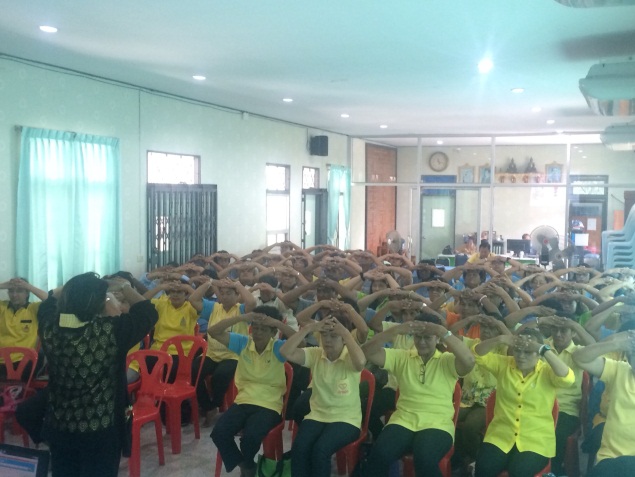 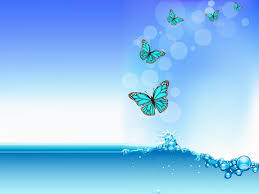 ภาพกิจกรรม  วันที่  8
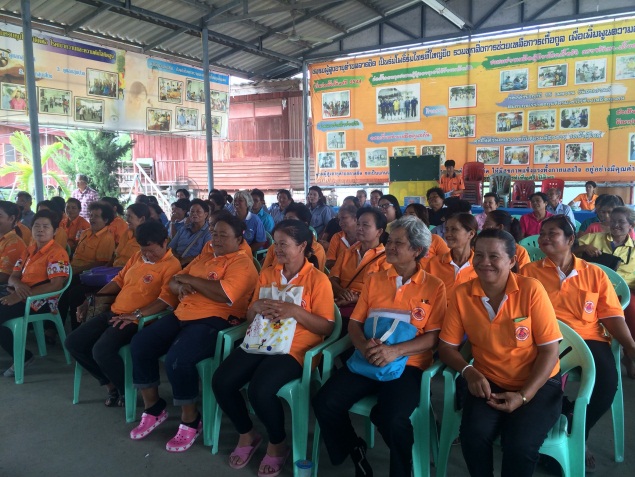 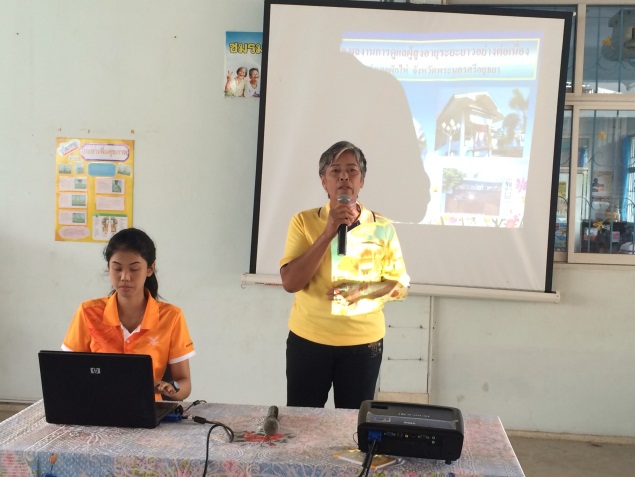 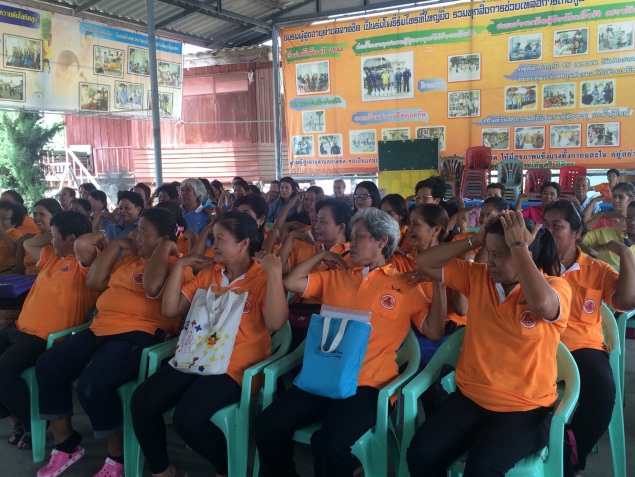 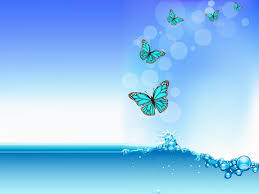 ภาพกิจกรรม  วันที่  9
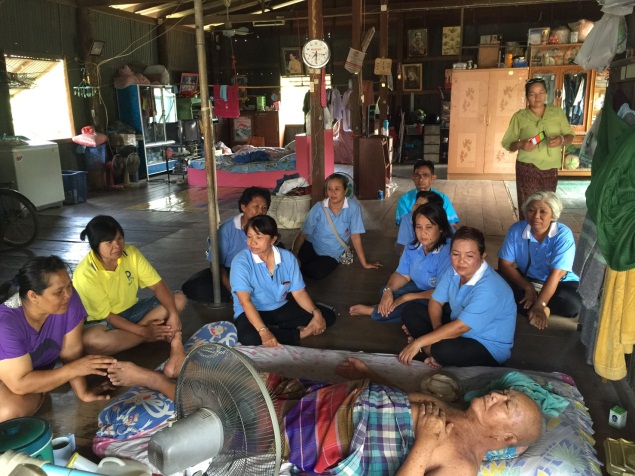 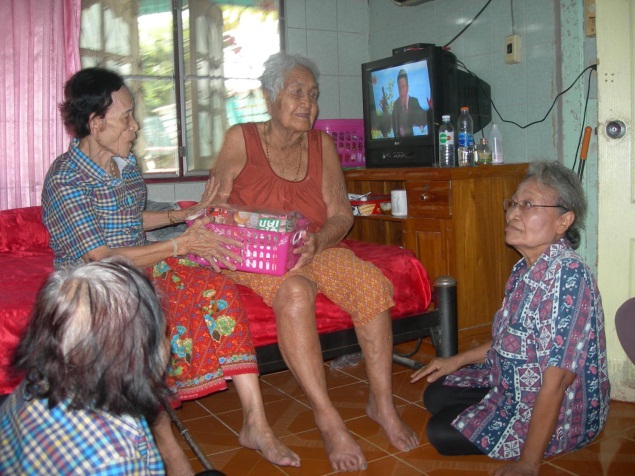 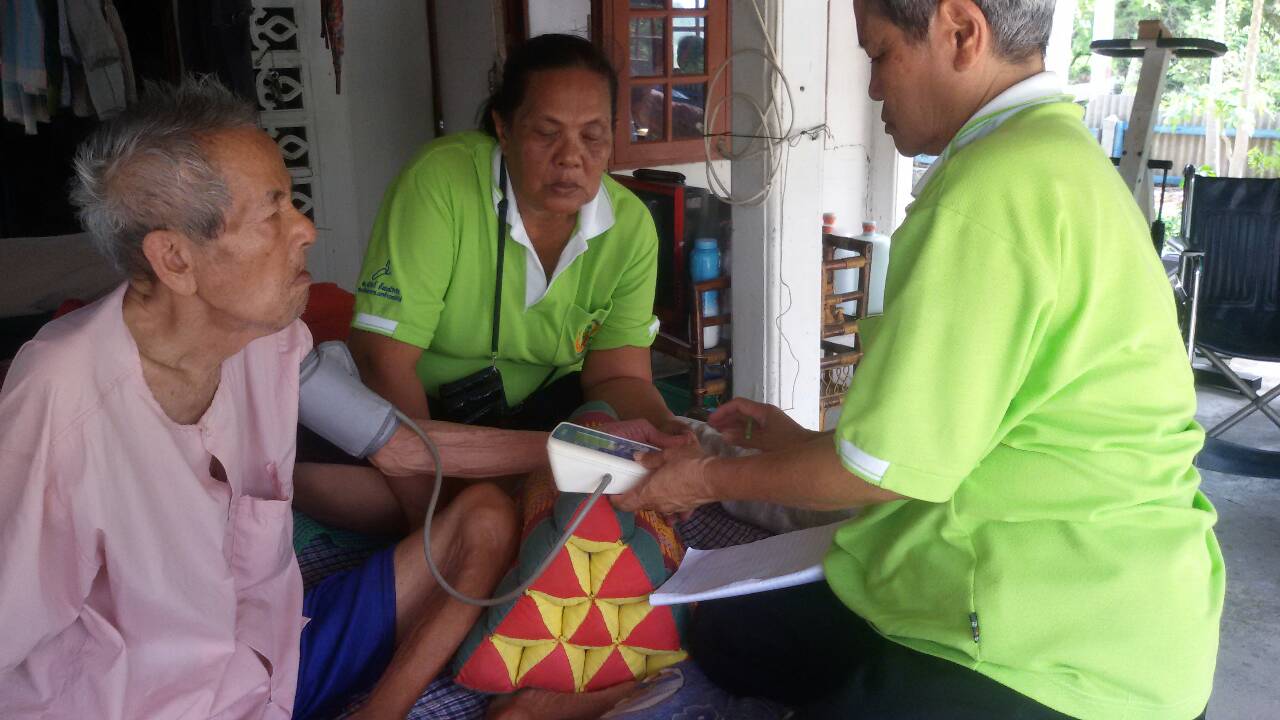 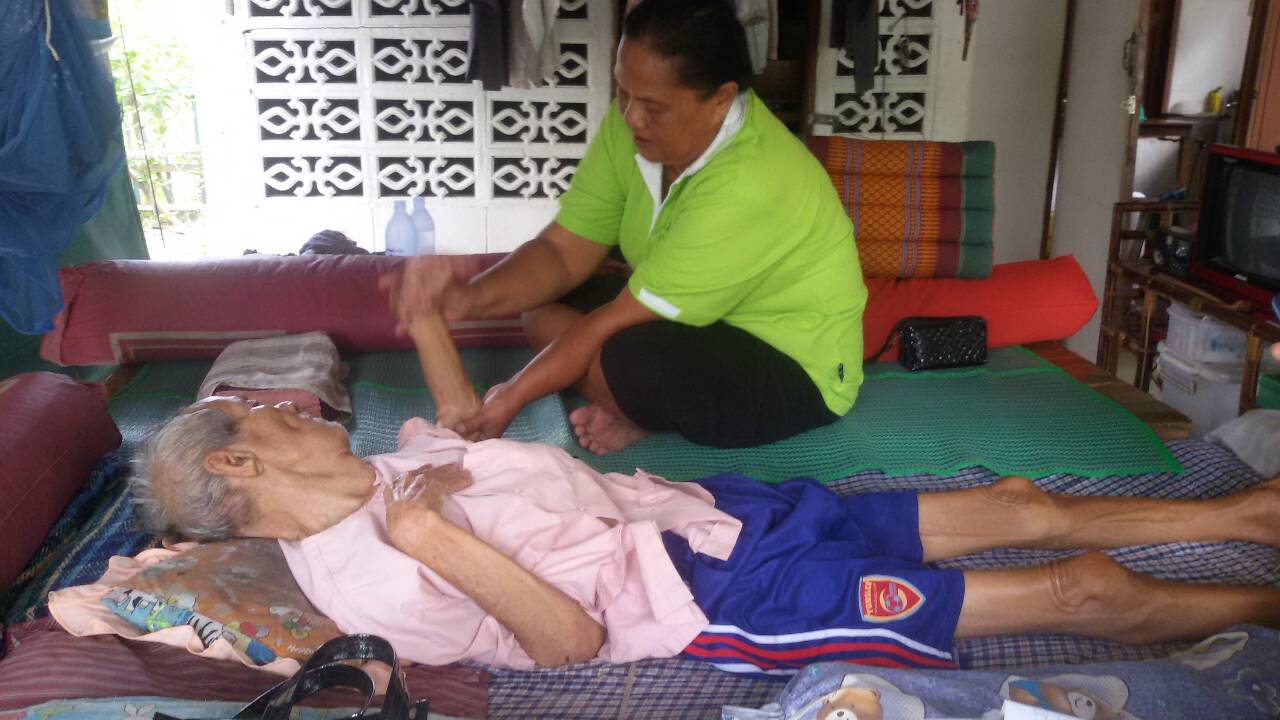 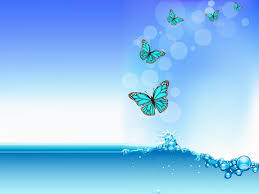 สรุปโครงการ
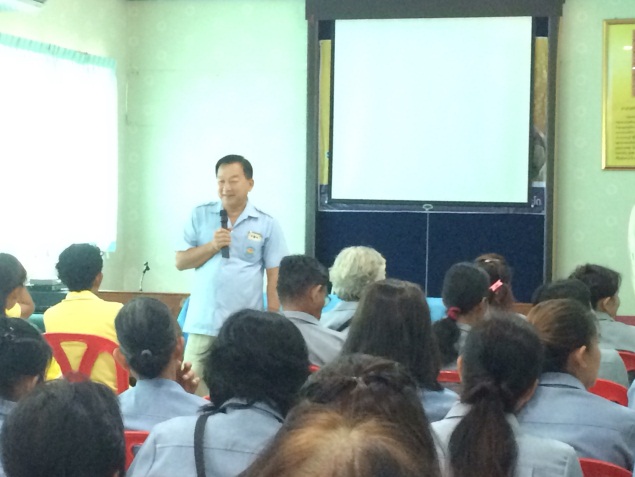 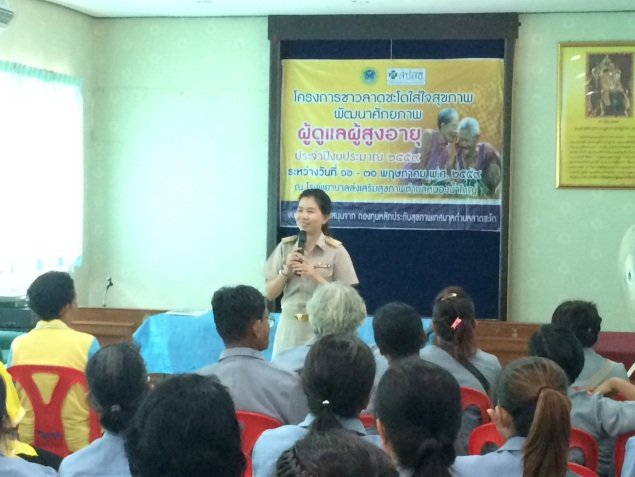 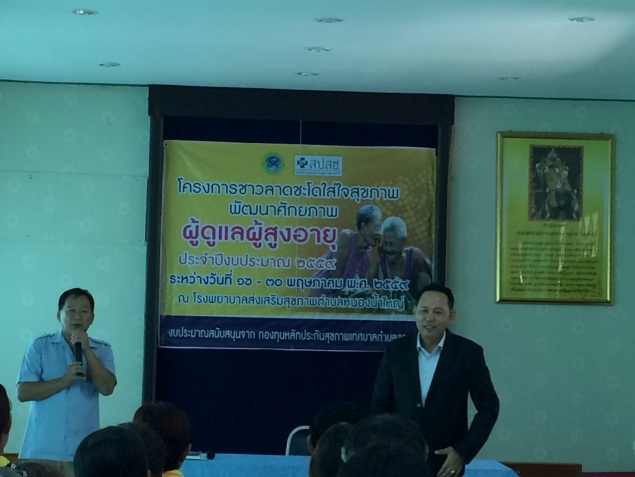 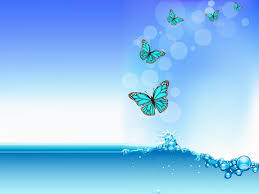 การวางแผนงาน  การประสานงานที่ดี  
ทีมงานที่ดี  จึงทำให้งานประสบผลสำเร็จ
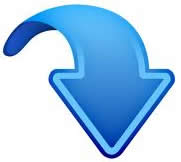 แล้วเราจะก้าวเดินไปพร้อมๆ  กัน
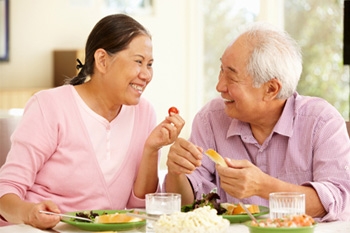 เราจะใส่ใจและดูแลกัน